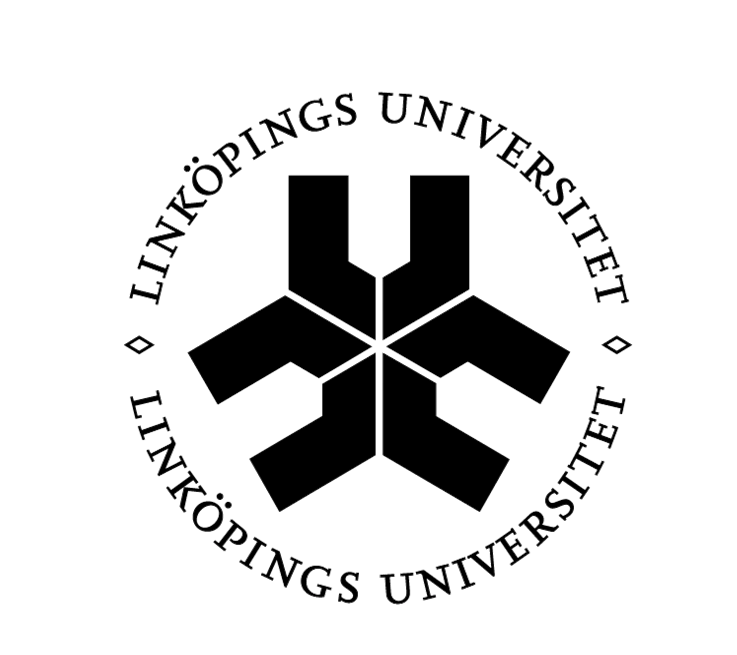 Oak Mortality
-influence of weather and environmental variables
Final thesis. Master’s programme in Ecology and the Environment, 2009. Marie Andersson. Supervisor: Karl-Olof Bergman.
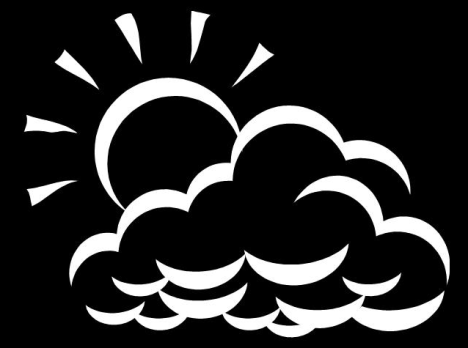 BACKGROUND
          - Severe oak (Quercus spp.) declines have been 
             recorded in many parts of Europe.
             - The causes of the declines are still poorly       
                 understood. 

                   AIM 
                    - Clarifying the temporal process of oak   
                     declines.
                    - Identifying environmental variables              
                    that increase the risk of oak mortality.

                  METHODS
                 - Growth pattern of 72 dead and 72 living  
                 oaks were analyzed using core samples. 
             - Tree and environmental variables were 
          analyzed for 216 dead and 335 living oaks.
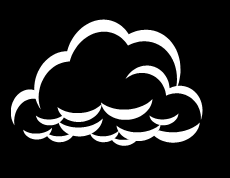 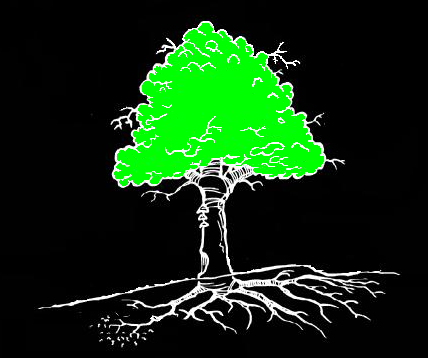 Air pollutants
Summer droughts
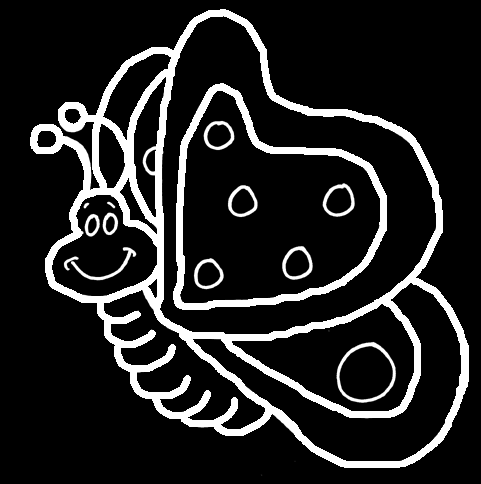 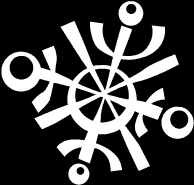 Insect defoliations
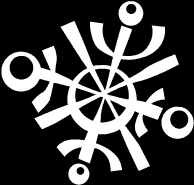 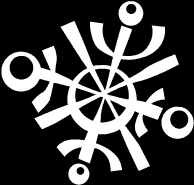 Winter and 
spring frosts
NH4+
Nitrogen compounds
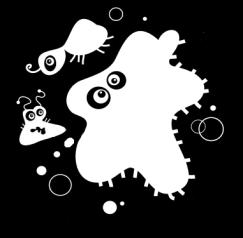 Pathogenic fungi
Bacteria and viruses
Factors that have been shown to influence the oak’s vigour.
CONCLUSIONS
Oak mortality is caused by a combination of  long- and short-term stresses.
 Equal need of studying present as well as past factors influencing the oak’s vigour.
RESULTS & DISCUSSION
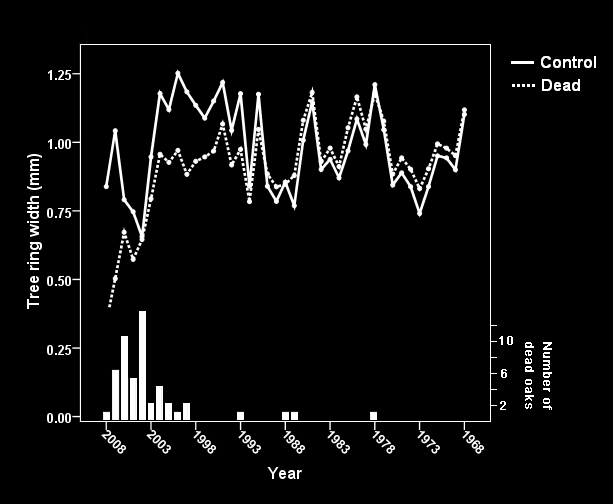 Highest mortality:
       -during the last decade
  	Drought in 1992: 
       -triggering factor
   	Insect defoliation in 2003-2004: 
       -further reduced vigour
 	Environmental variables: 
       -weak influence
1992
2003-2004
Growth chronologies of dead and control oaks.
Bars represent the number of dead oaks per year.